МКДОУ «Детский сад №3 п. Тёплое»
Математика в театрализованной  деятельности :   «Ах, какая сказка!»
Подготовил воспитатель
подготовительной к школе группы
Безбородова Л. Н.
Наши сказки:
Красная шапочка
Теремок 
Колобок 
Лиса и заяц
Три медведя
Волк и семеро козлят
Цель: 
     Используя театрализованную постановку , закрепить элементарные математические представления о числах, геометрических фигурах через тесную связь восприятия и познания окружающего мира.
       Задачи:
       Развитие умственных, познавательных способностей средствами эстетического восприятия
       Воспитывать дружеские взаимоотношения
По какой дорожке Красная Шапочка донесёт пирожки бабушке?
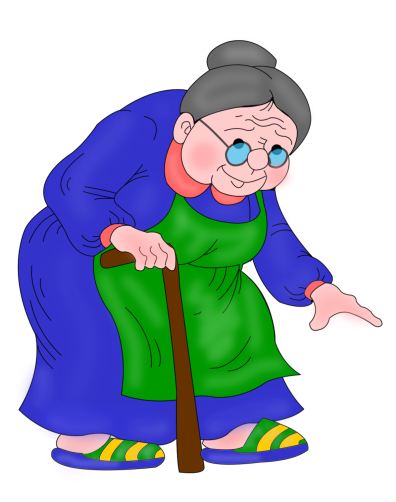 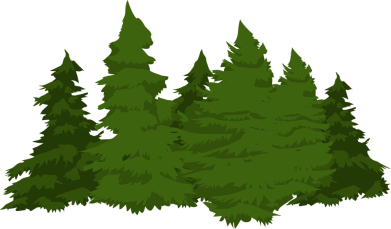 1
2
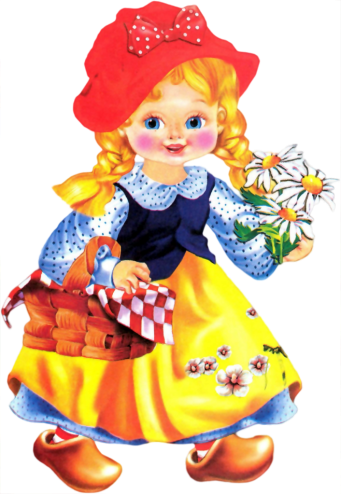 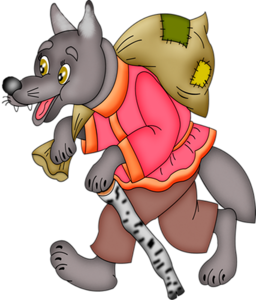 3
Посели всех жителей теремка в свои окошки
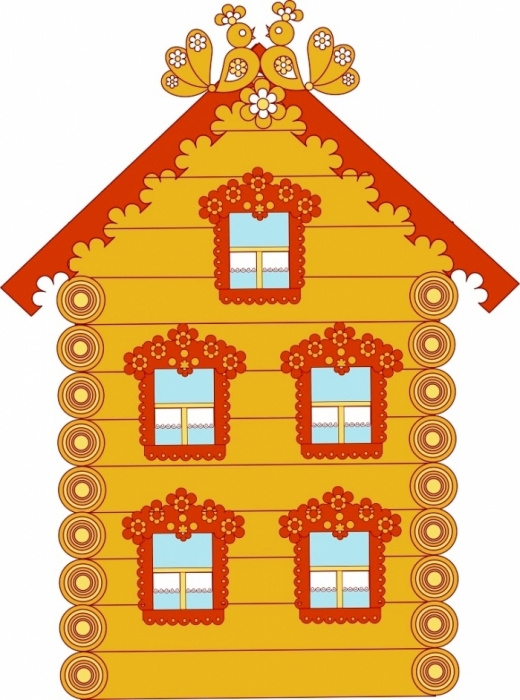 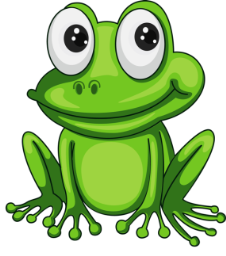 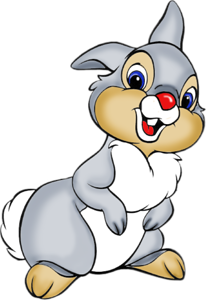 В самом верхнем окошке уже поселилась мышка-норушка
В самом нижнем правом окошке живет лягушка-квакушка
Под мышкой слева поселилась лисичка-сестричка
Справа от лисички  должен быть вол 
А под лисичкой должен жить зайчишка-трусишка
А куда же мы поселим мишутку?
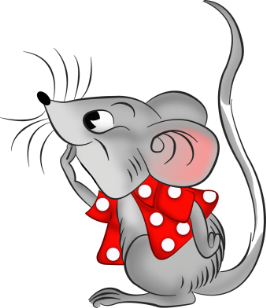 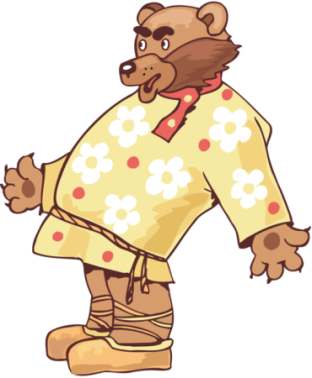 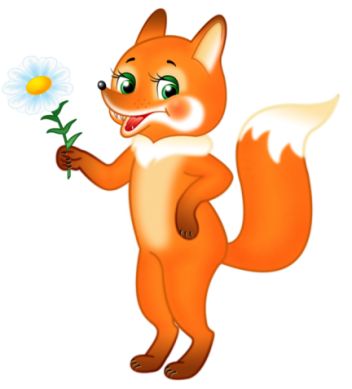 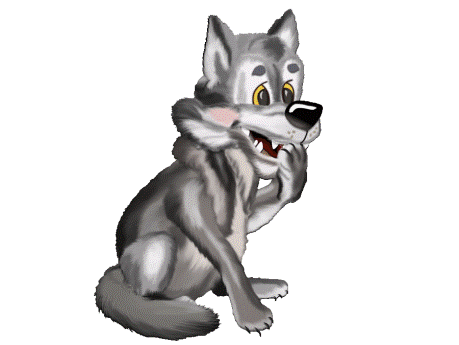 На какую фигуру похож колобок?
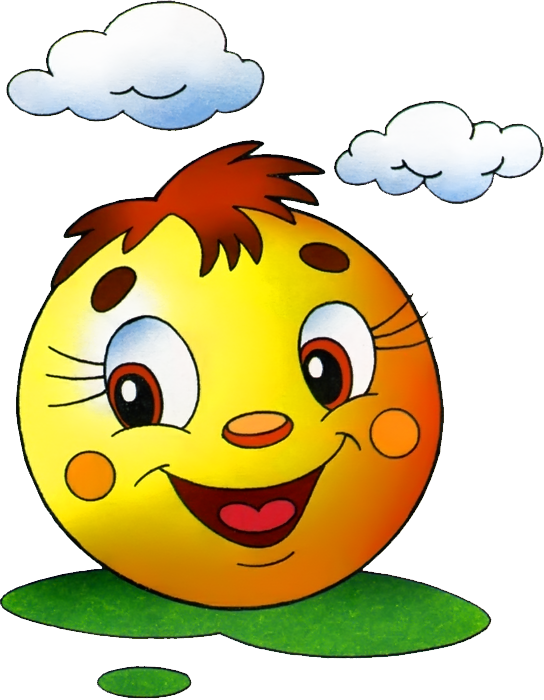 Сколько было помощников у зайчика, когда лиса заняла его лубяную избушку?
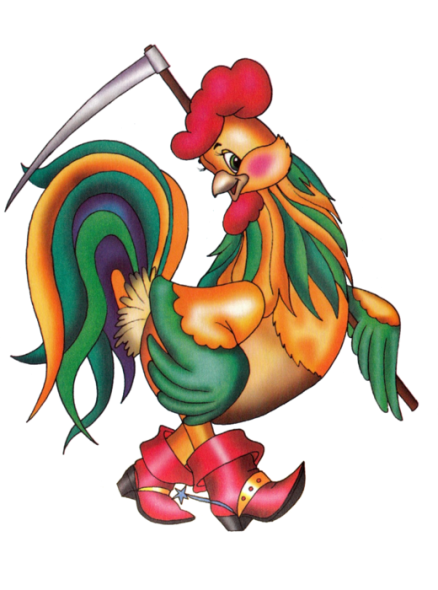 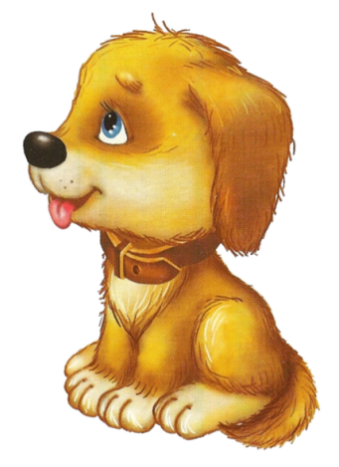 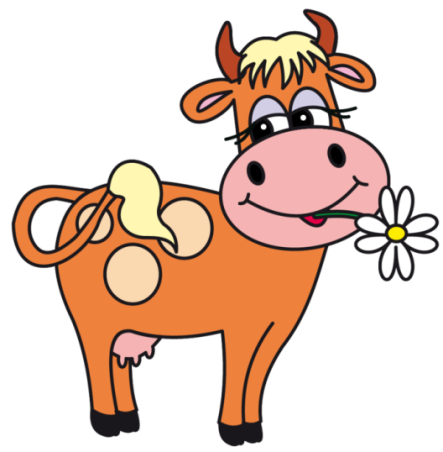 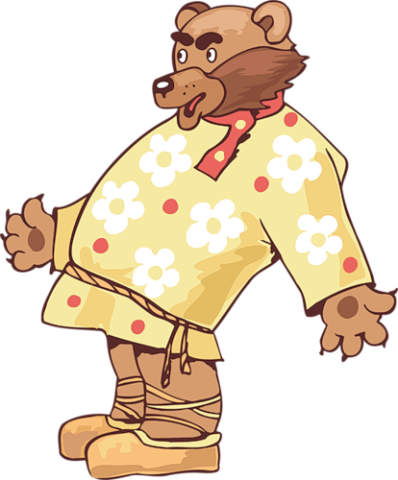 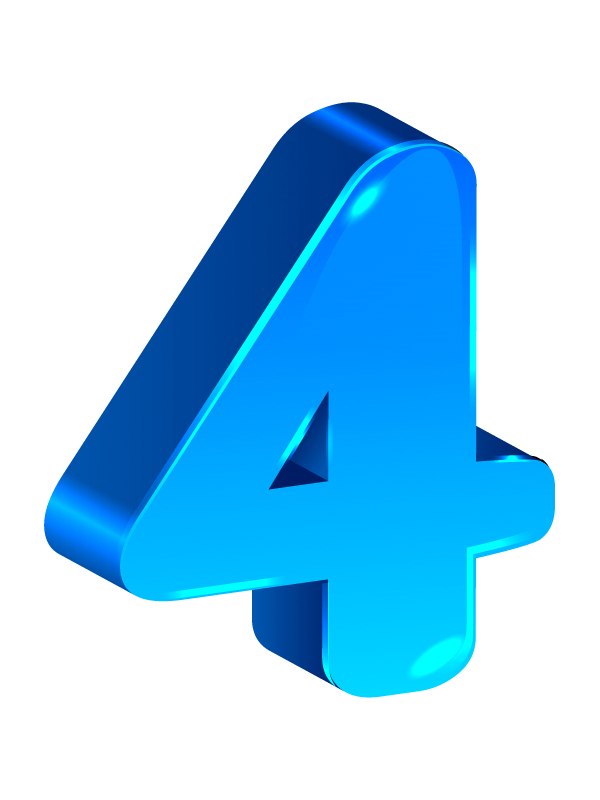 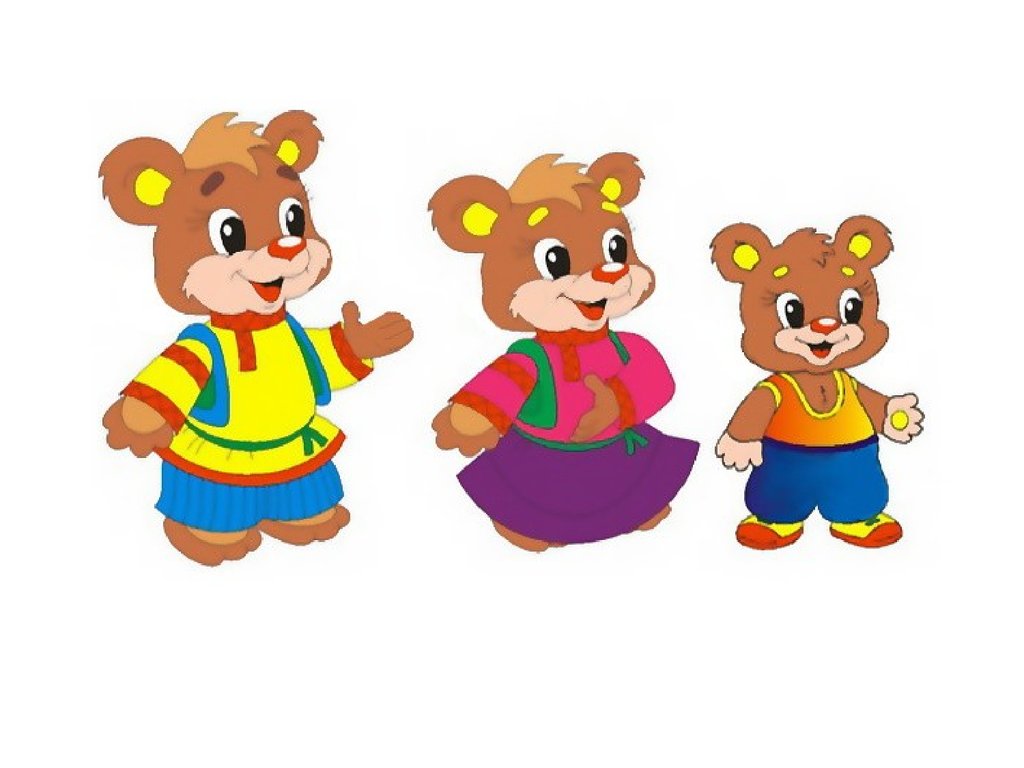 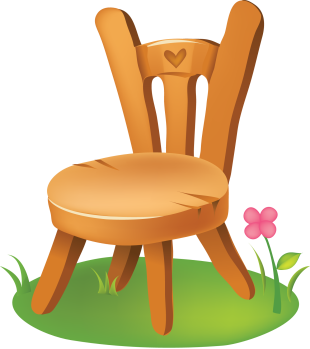 Подбери каждому медведю стульчик по размеру
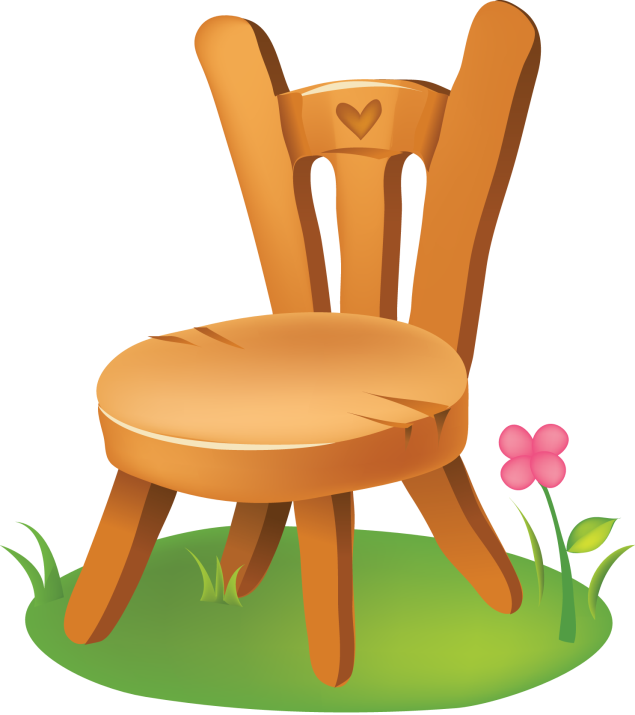 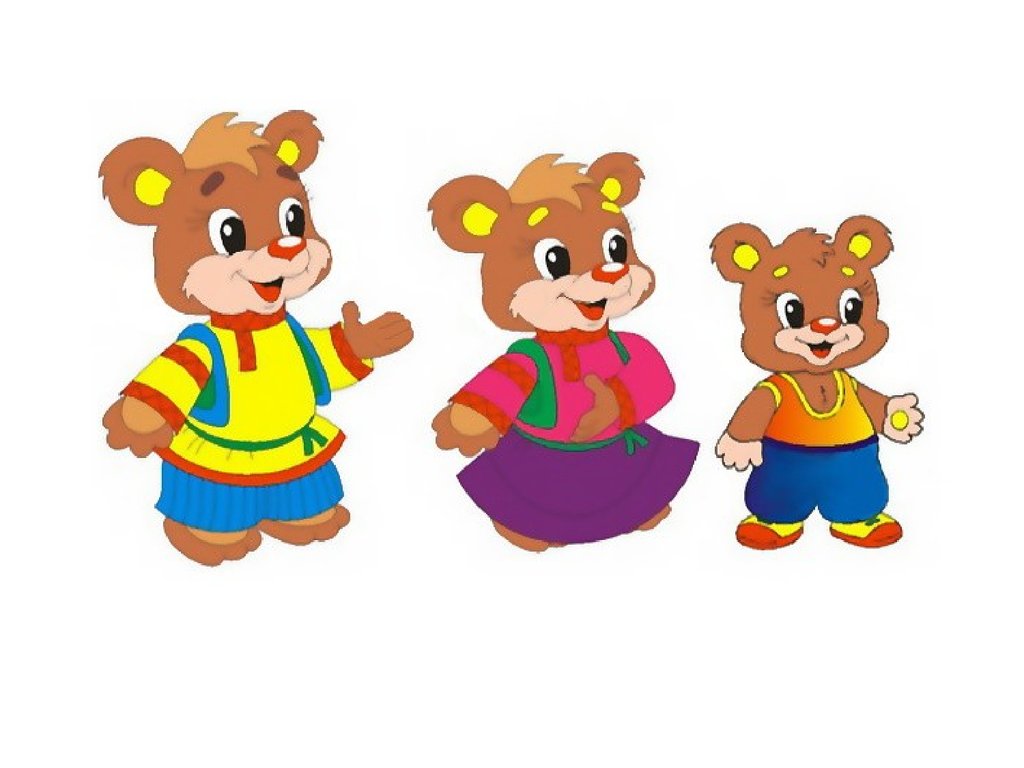 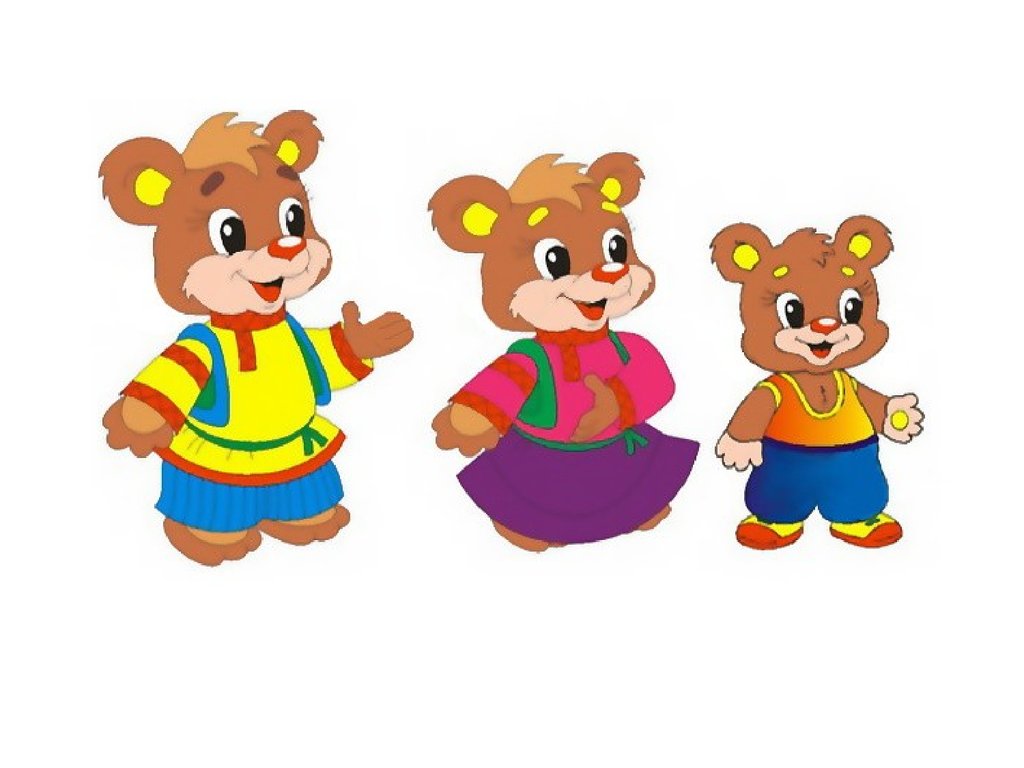 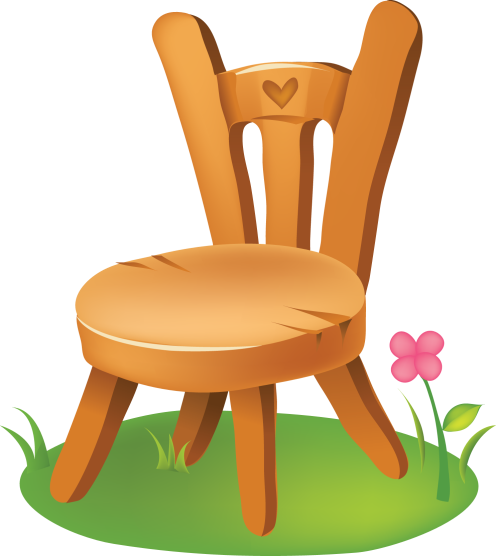 Найди 8 отличий
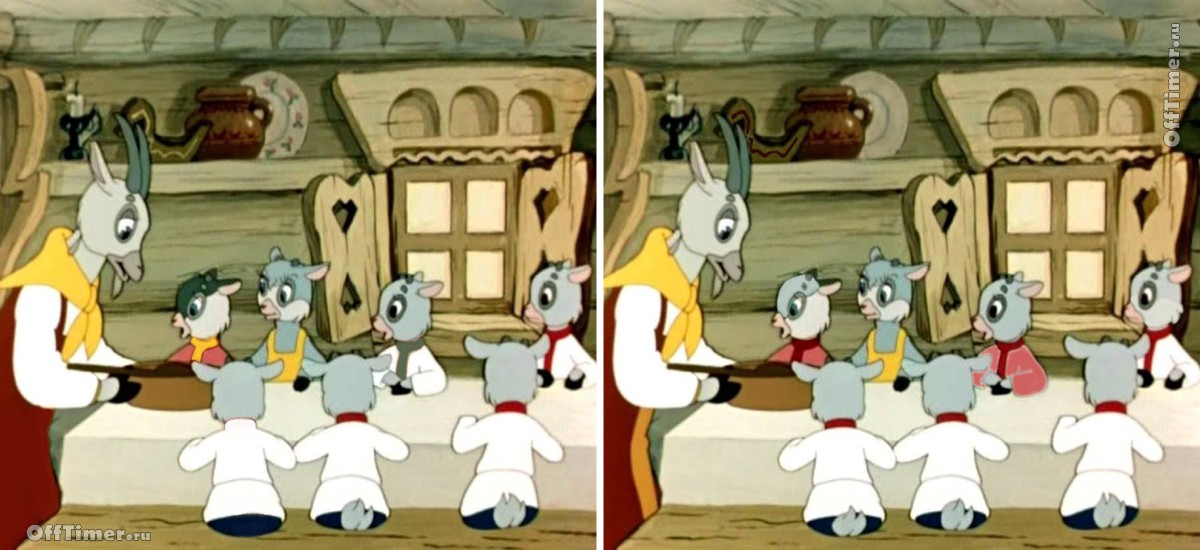 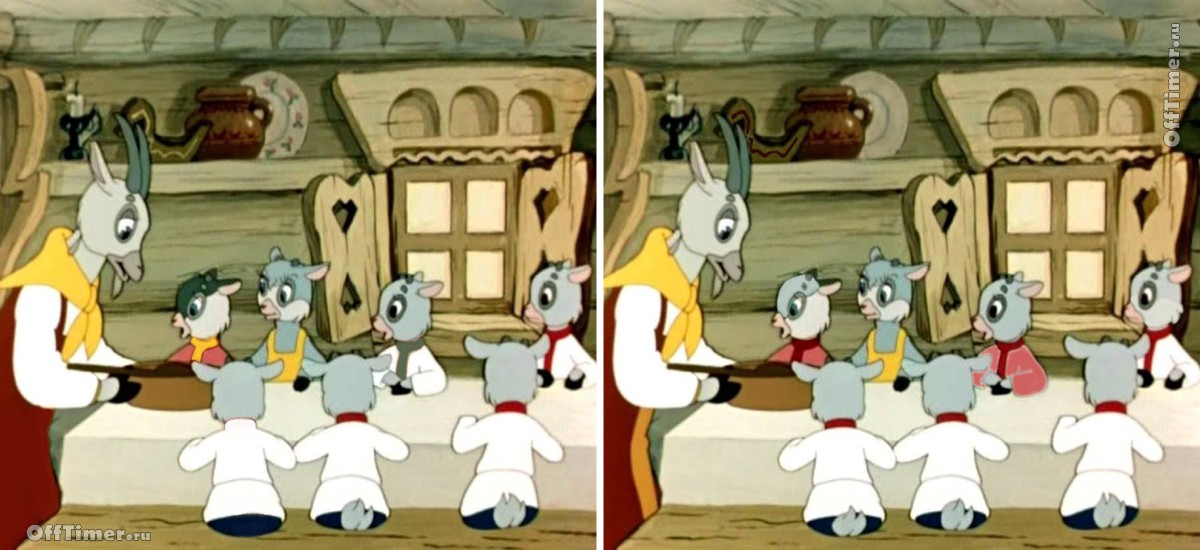 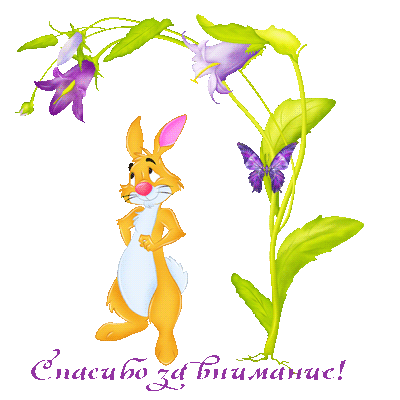